NFV Deployments and Challenges
Panelists:
Diego Lopez | Head of Technology Exploration and Standards | Telefónica
Yoshihiro Nakajima | Manager, Core Network Development Department | NTT Docomo
Anders Rosengren | Head of Technology & Industry, Business Area Digital Services | Ericsson
Geza Szocs | Product Manager, AA CloudBand | Nokia
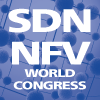 Moderator:
Don Clarke| Chair ETSI NFV Network Operator Council| CableLabs